Scripture Reading
1st Chronicles 16:1-13

Page 408 in the seat back bibles
Worship Him and do so now!
1st Chronicles 
16:1-13
I. Give thanks to the Lord for our fellowship with Him (verses 1-3)
1 And they brought in the ark of God and set it inside the tent that David had pitched for it, and they offered burnt offerings and peace offerings before God. 2 And when David had finished offering the burnt offerings and the peace offerings, he blessed the people in the name of the Lord  3 and distributed to all Israel, both men and women, to each a loaf of bread, a portion of meat, and a cake of raisins.
I. Give thanks to the Lord for our fellowship with Him (verses 1-3)
Like the arrival of the ark and the word of God, John writes “that which we have seen and heard we proclaim also to you, so that you too may have fellowship with us; and indeed our fellowship is with the Father and with his Son Jesus Christ. And we are writing these things so that our joy may be complete.” 1st John 1:3-4
II. Praise the Lord for our relationship with Him (verses 4-6)
4 Then he appointed some of the Levites as ministers before the ark of the Lord, to invoke, to thank, and to praise the Lord, the God of Israel. 5 Asaph was the chief, and second to him were Zechariah, Jeiel, Shemiramoth, Jehiel, Mattithiah, Eliab, Benaiah, Obed-edom, and Jeiel, who were to play harps and lyres; Asaph was to sound the cymbals, 6 and Benaiah and Jahaziel the priests were to blow trumpets regularly before the ark of the covenant of God.
II. Praise the Lord for our relationship with Him (verses 4-6)
To praise the Lord in a way that is pleasing to Him is to come before Him, presenting ourselves to Him “as a living sacrifice, holy and acceptable to God, which is your spiritual worship.” Romans 12:1
“Therefore, let us be grateful for receiving a kingdom that cannot be shaken, and thus let us offer to God acceptable worship, with reverence and awe, for our God is a consuming fire.” Hebrews 12:28-29
III. Celebrate the greatness of our Lord with thanksgiving (verses 7-13)
7 Then on that day David first appointed that thanksgiving be sung to the Lord by Asaph and his brothers. 8 Oh give thanks to the Lord; call upon his name; make known his deeds among the peoples! 9 Sing to him, sing praises to him; tell of all his wondrous works! 10 Glory in his holy name; let the hearts of those who seek the Lord rejoice! 11 Seek the Lord and his strength; seek his presence continually! 12 Remember the wondrous works that he has done, his miracles and the judgments he uttered, 13 O offspring of Israel his servant, children of Jacob, his chosen ones!
III. Celebrate the greatness of our Lord with thanksgiving (verses 7-13)
“I have been crucified with Christ. It is no longer I who live, but Christ who lives in me. And the life I now live in the flesh I live by faith in the Son of God, who loved me and gave himself for me.” Galatians 2:20
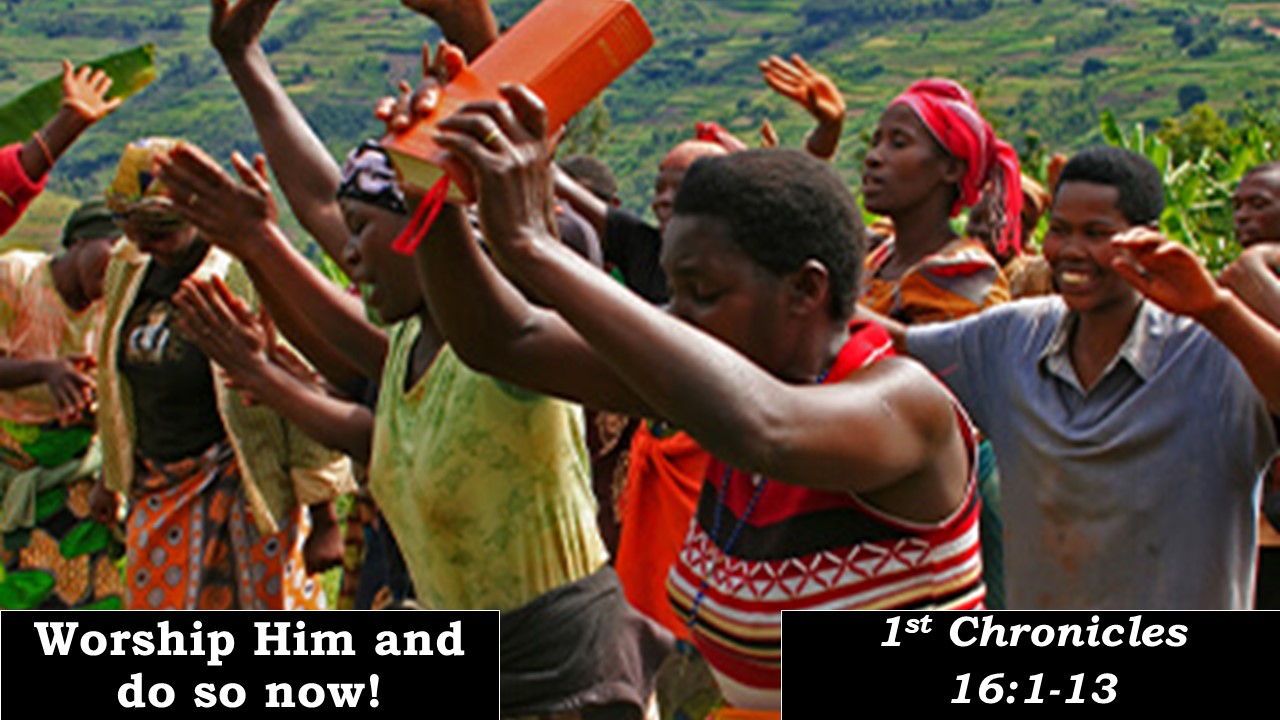 We Bring the Sacrifice of Praise
By:  Kirk C. Dearman
We bring the sacrifice of praiseInto the house of the LordWe bring the sacrifice of praiseInto the house of the LordAnd we offer up to YouThe sacrifices of thanksgivingAnd we offer up to YouThe sacrifices of joy© 1984 New Spring
Benediction